Model-based Automatic Detection of the Anterior and Posterior Commissures on MRI Scans
Babak A. Ardekani and Alvin H. Bachman

Presented by Dazhou Guo
Introduction
The anterior and posterior commissures are bundles of transverse white matter fibers that connect the two cerebral hemispheres of the brain.

 Intersection points of these fibers (AC/PC) with the mid-sagittal plane (MSP) are important landmarks in neuroimaging.
Background
Where?
Y+
Y-
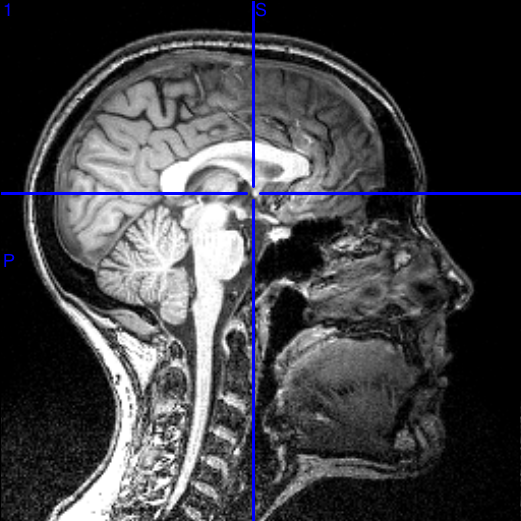  PC
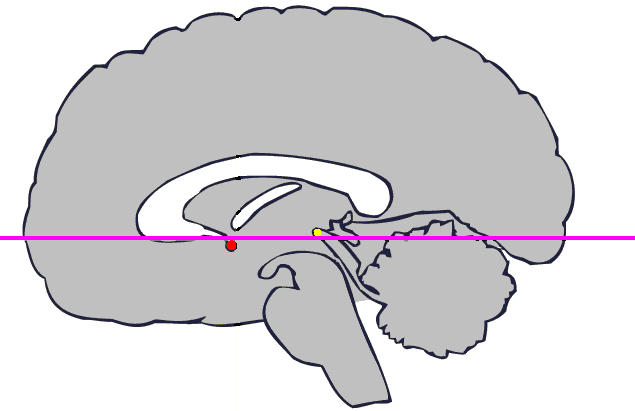 Z+
Z-
 AC
Background
Where?
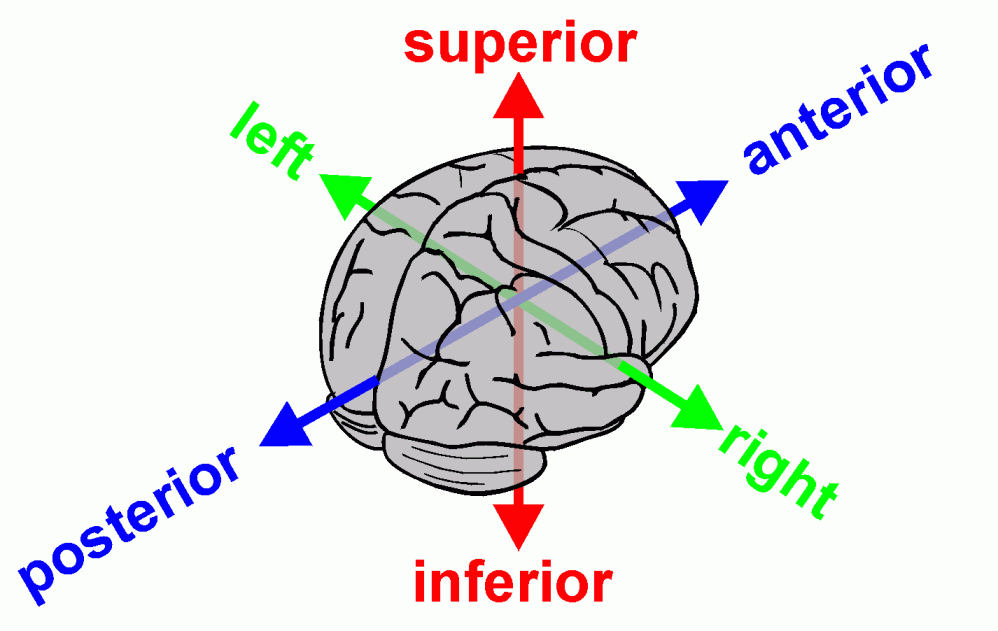 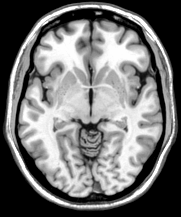 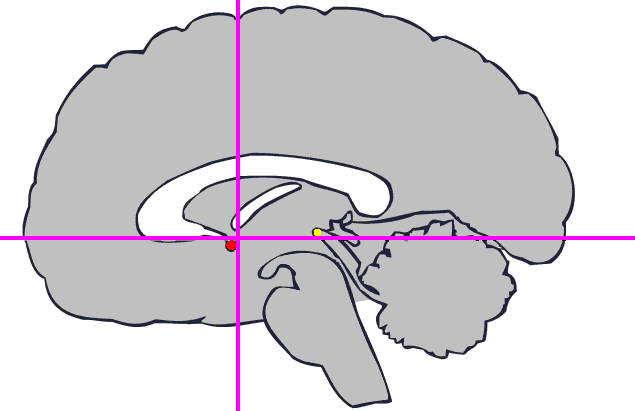 Introduction
They find a highly prominent landmark MPJ on the midbrain-pons junction, located at the vertex of the superior pontine sulcus, and then proceed to search for the AC/PC based on their relative locations with respect to the MPJ as obtained from the training data set.
Datasets
For Training
(1) Nathan Kline Institute (NKI) set: 
33 healthy subjects and 15 patients with chronic schizophrenia
(2) Publically available IXI database: 
42 standard anatomical 3D T1W MPRAGE scans

For Evaluating
(3) Publically available IXI database:
42 T2-weighted (T2W) fast spin echo scans
Training Phase
The MSP (middle sagittal plane) is automatically located on each model image using the algorithm described by Ardekani et al. (1997). The MSP is defined by equation: Ax+By+Cz = 1. The three parameters (A, B, C) are determined using an optimization procedure that maximizes the symmetry between image halves on either side of the plane.
[1] Ardekani BA, Kershaw J, Braun M, Kanno I. Automatic detection of the mid-sagittal plane in 3-D brain images. IEEE Trans Med Imaging. 1997;16:947–952.
Training Phase
Let Pai, Ppi, and Pmi respectively correspond to the position vectors of AC, PC, and MPJ of the ith model image after undergoing this transformation.
The mean MPJ position vector, Pm, and two mean displacement vectors, Pma and Pmp, are computed as follows:
Training Phase
Training Phase
For each rotation, the voxel values that fall in the cylindrical region are organized as vectors, denoted by: Taiα, Tpiα, and Tmiα corresponding to the cylinders centered around the AC, PC, and MPJ, respectively. Thus, for example, the elements of vector Tpiα are voxel values inside the cylinder centered around the PC in model i after undergoing a rotation of α degrees about the axis of the cylinder.
M is the Number input model images.
Training Phase
Training Phase
The results of the training procedure are the mean position vector of the MPJ: Pm the mean displacement vector between the MPJ and the AC: Tma, the mean displacement vector between the MPJ and PC: Tmp, and N average template vectors for different pitch angles α for the AC, PC, and the MPJ: Taα, Tpα, and Tmα. This information is saved in a “model file” that is recalled during automatic AC/PC detection.
Detection Phase
The mean position vector Pm and the set of templates Tmα are read from the model file. A cylindrical region, centered around Pm whose axis parallel is to the z-axis, is searched on the PIL oriented test image for the MPJ. The search is based on template matching by normalized cross-correlation (NCC). 
For each supra-threshold voxel v in the search cylinder, a vector Fv is formed whose element are the voxel values on the test image inside a cylindrical region centered around v and parallel with the z-axis, exactly similar in shape and size to the one that was used in defining the template Tmα during the training phase. 
The maximum NCC (over all angles α {α1, α2, ···, αN}) is computed for all voxels v in the search region. The voxel with the largest maximum NCC is taken provisionally to be the location of the MPJ, denoted by vm. The operations described here can be written in a concise mathematical form as follows:
Detection Phase
Results
Results
Results
Key References
[1] Ardekani BA, Kershaw J, Braun M, Kanno I. Automatic detection of the mid-sagittal plane in 3-D brain images. IEEE Trans Med Imaging. 1997;16:947–952.
[2] Hu Q, Nowinski WL. A rapid algorithm for robust and automatic extraction of the midsagittal plane of the human cerebrum from neuroimages based on local symmetry and outlier removal. Neuroimage. 2003;20:2153–2165
[3] Vérard L, Allain P, Travère JM, Baron JC, Bloyet D. Fully automatic identification of the AC and PC landmarks on brain MRI using scene analysis. IEEE Trans Med Imaging. 1997;16:610–616.